Lecture # 06
Factors of  production
What are the factors of production?
Factors of production are the resources used  to produce goods and services.
 These resources are also called inputs.
Factors of production
There are four factors of production. 
 Land
 Labour
 Capital
 Enterprise/Entrepreneurship
LAND
What is Land?
All the naturally occurring resources which are the gifts of  nature.
Land is also called natural resources.
The payment for land is rent.
It includes resources found:
 In the air (oxygen)
 In the land (gold)
 On the land (forests)
 In the water (pearls)
Characteristics of Land
Land is fixed in supply
 It has no cost of production
 It is geographically immobile
Different types of land
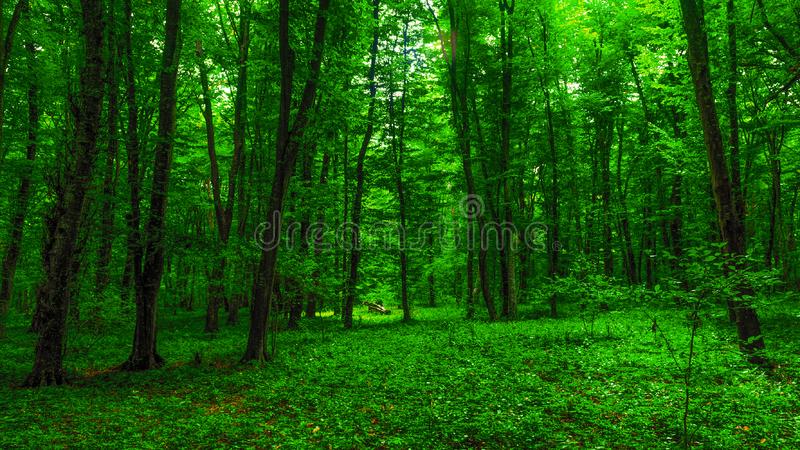 Recreational Land
Extraction Land
AgriculturalLand
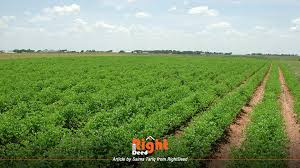 Horticultural Land
ResidentialLand
UninhabitableLand
CommercialLand
LABOUR
What is labour?
All human effort whether mental or physical that contributes to production.
 Labour is also called human resources
 Examples include nurses, soldiers, teachers.
 The payment for labour is called wages.
Types of Labour
Type of labour	Explanation
Examples
Little or no formal
training
Street cleaners
Unskilled
Semi-skilled
Requires some formal
training
Assembly line worker
Skilled
Requires high levels
of training
Engineers, mason
Professional
Requires high levels  of education and  professional  qualifications
Doctors, teachers
CAPITAL
What is Capital?
Capital refers to all man-made resources used in the production process.
 Examples include machinery and equipments.
 The payment for the use of capital is called interest.
Types of capital
Type of capital
Explanation
Example
Capital that does not change
shape during production
Tractors, machinery
Fixed
Working
Capital that is used up  during production
Cash, materials
Venture
Capital invested at the start  up of a business
Cash
ENTERPRISE
What is enterprise?
This is the ability to combine or organise the  other factors of production and to take risks.
 It is also called entrepreneurship.
 The payment for enterprise is profit.
Examples of Enterprises/ Entrepreneurs
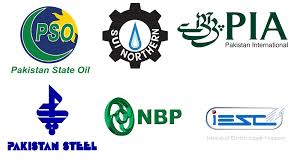 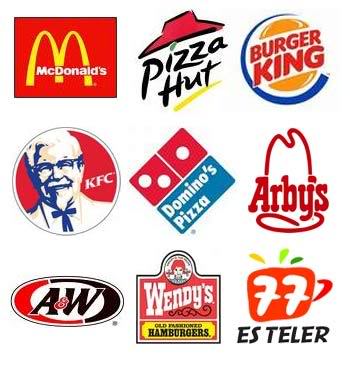